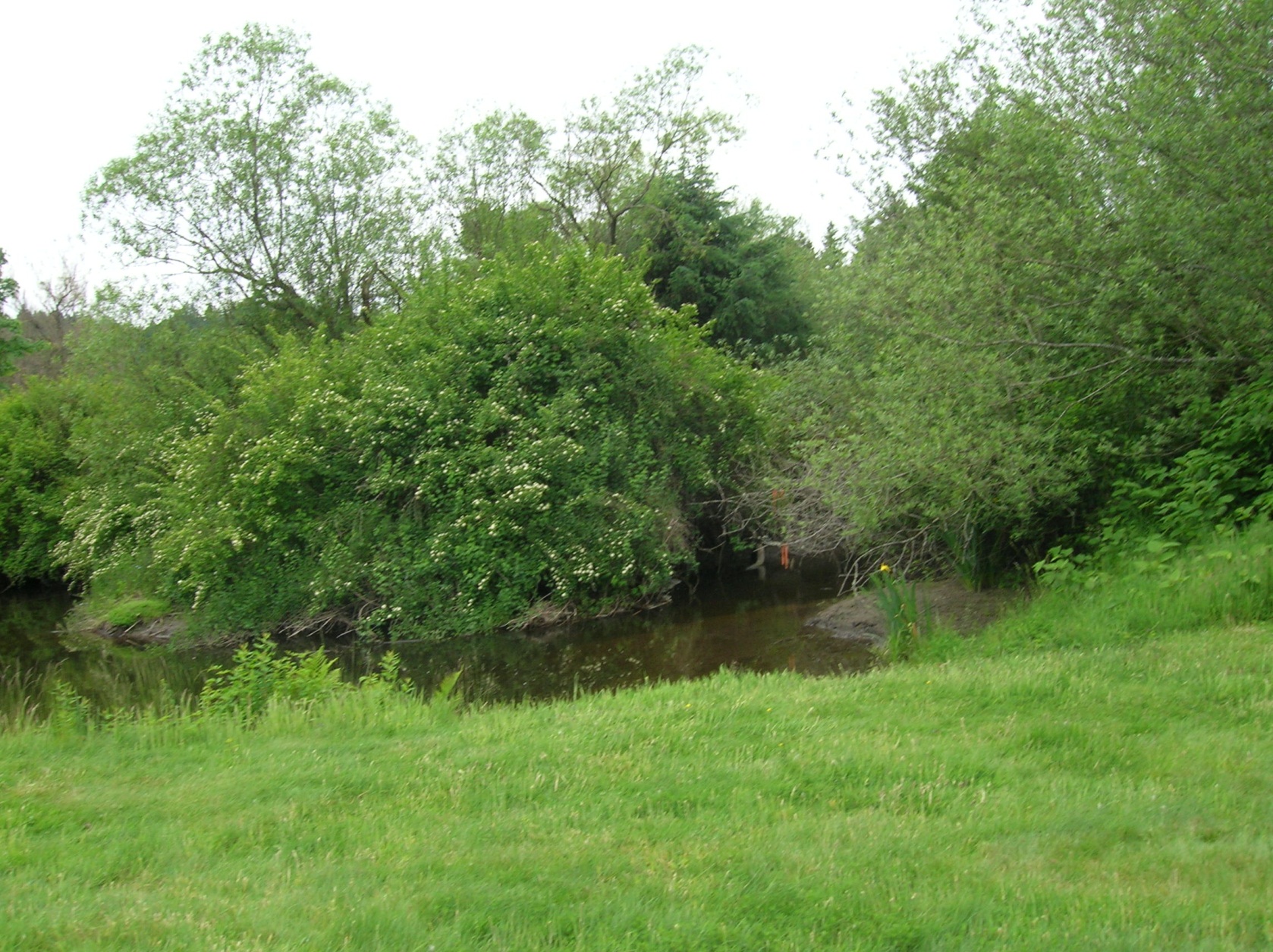 Bear Creek Reach 6 Restoration
SRFB Application Site Visit
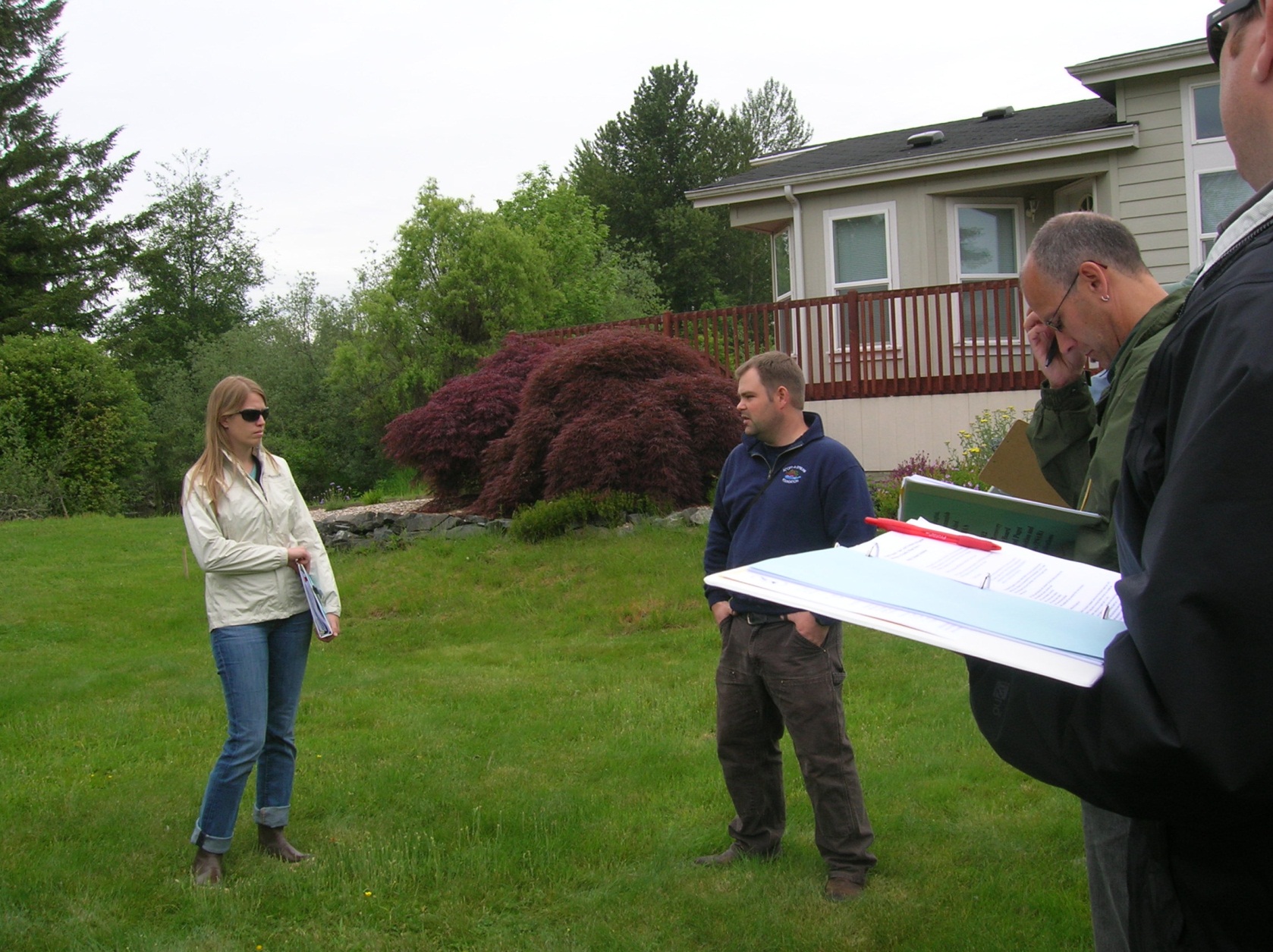 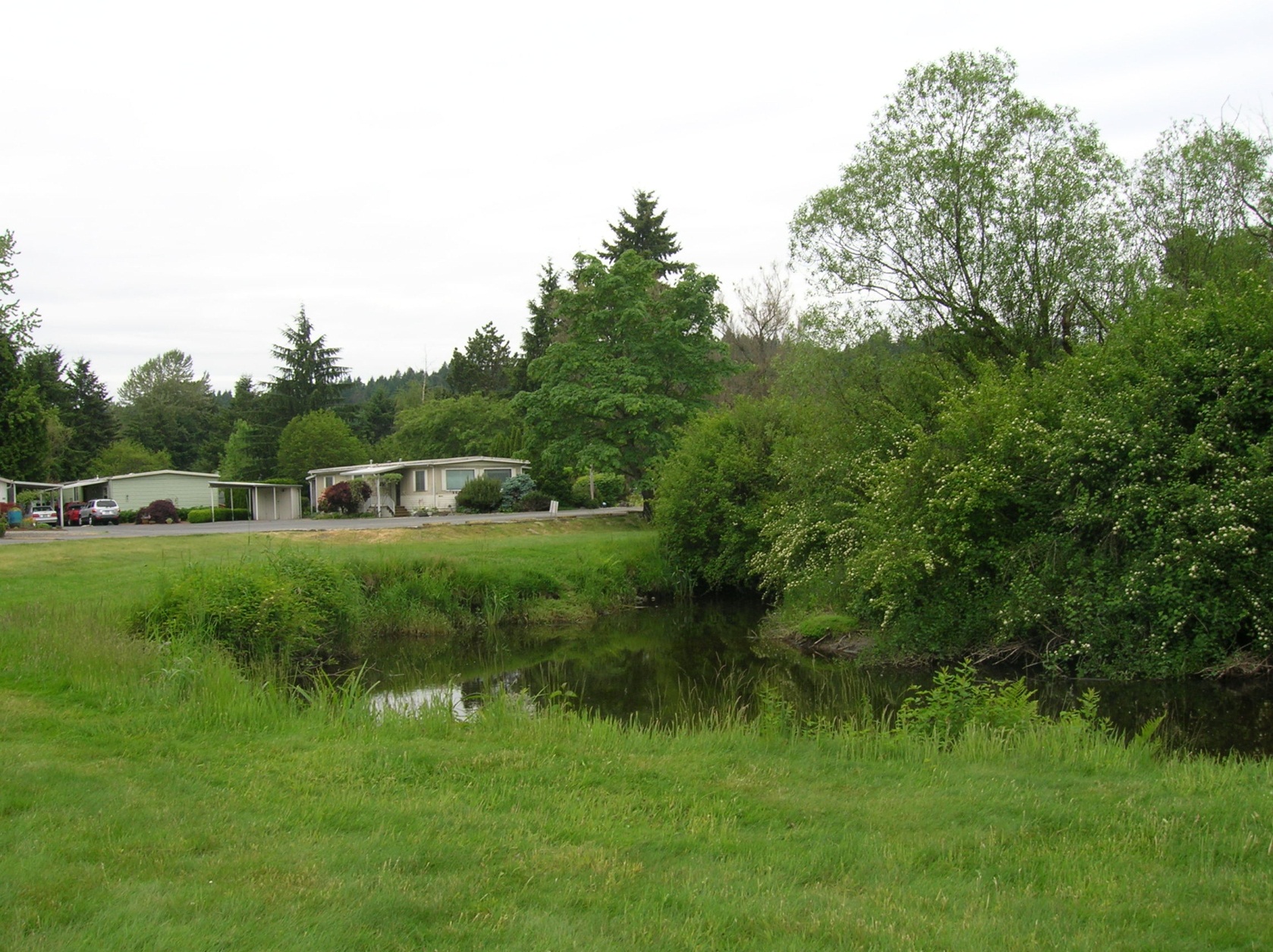 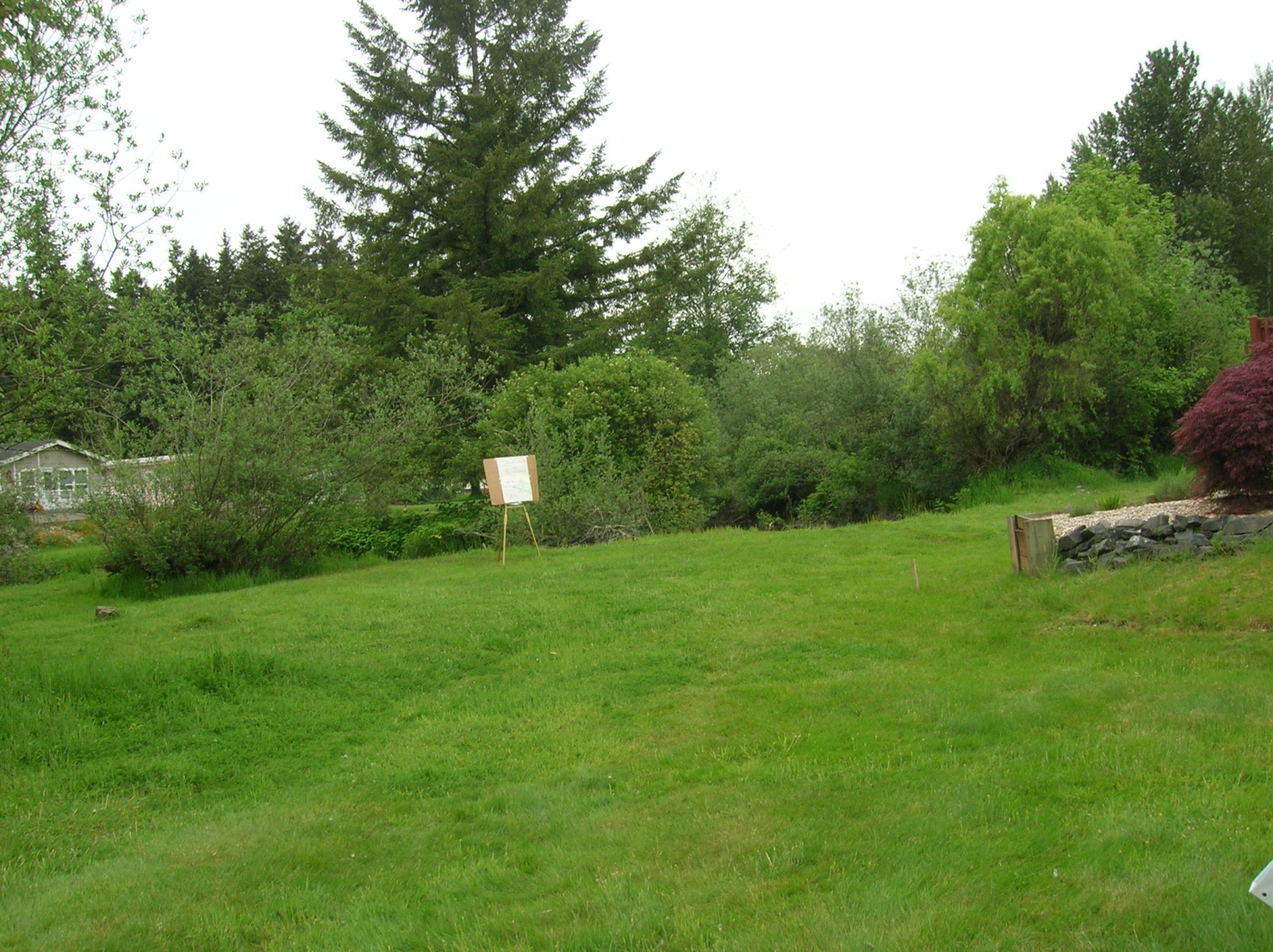 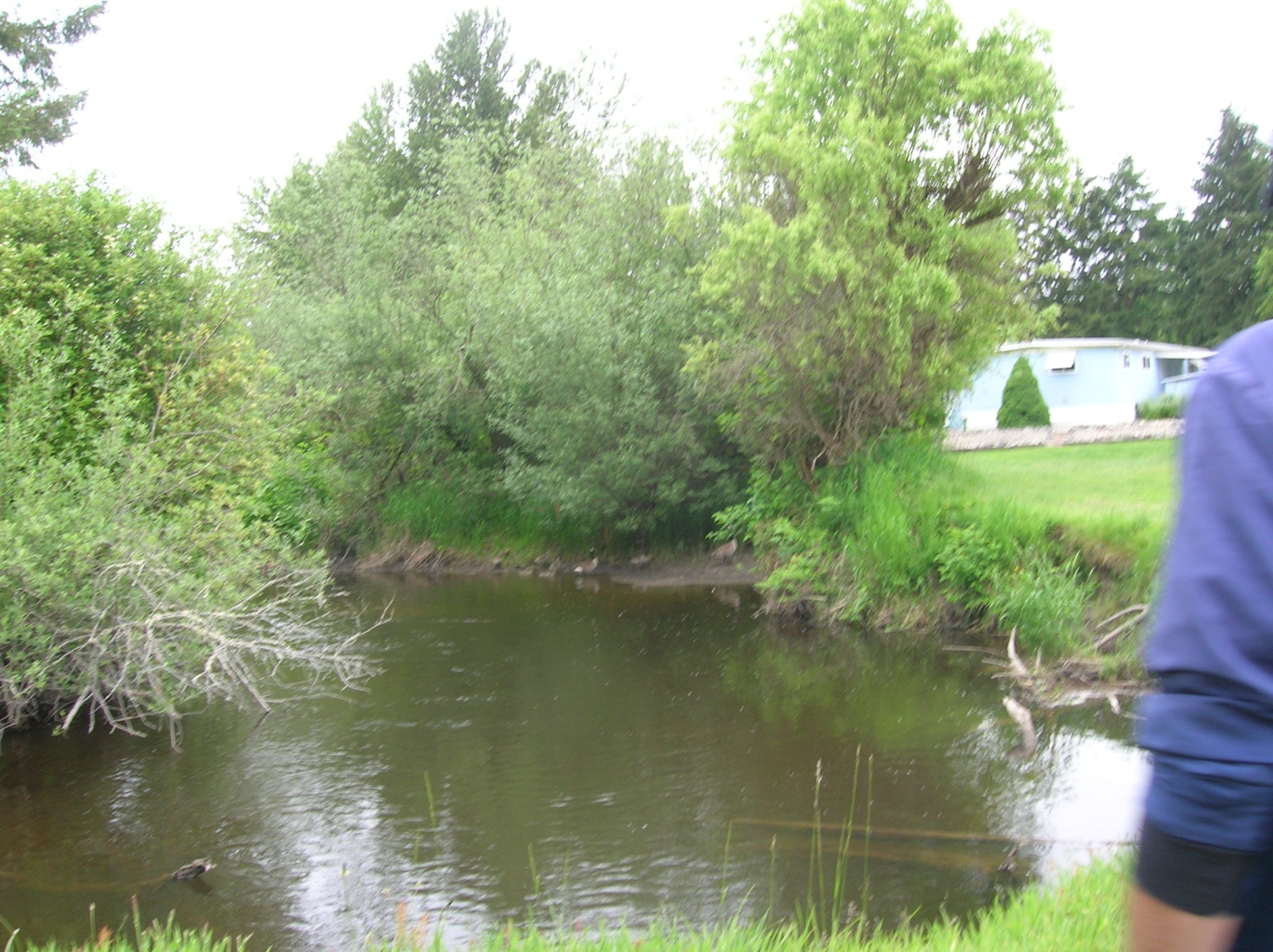 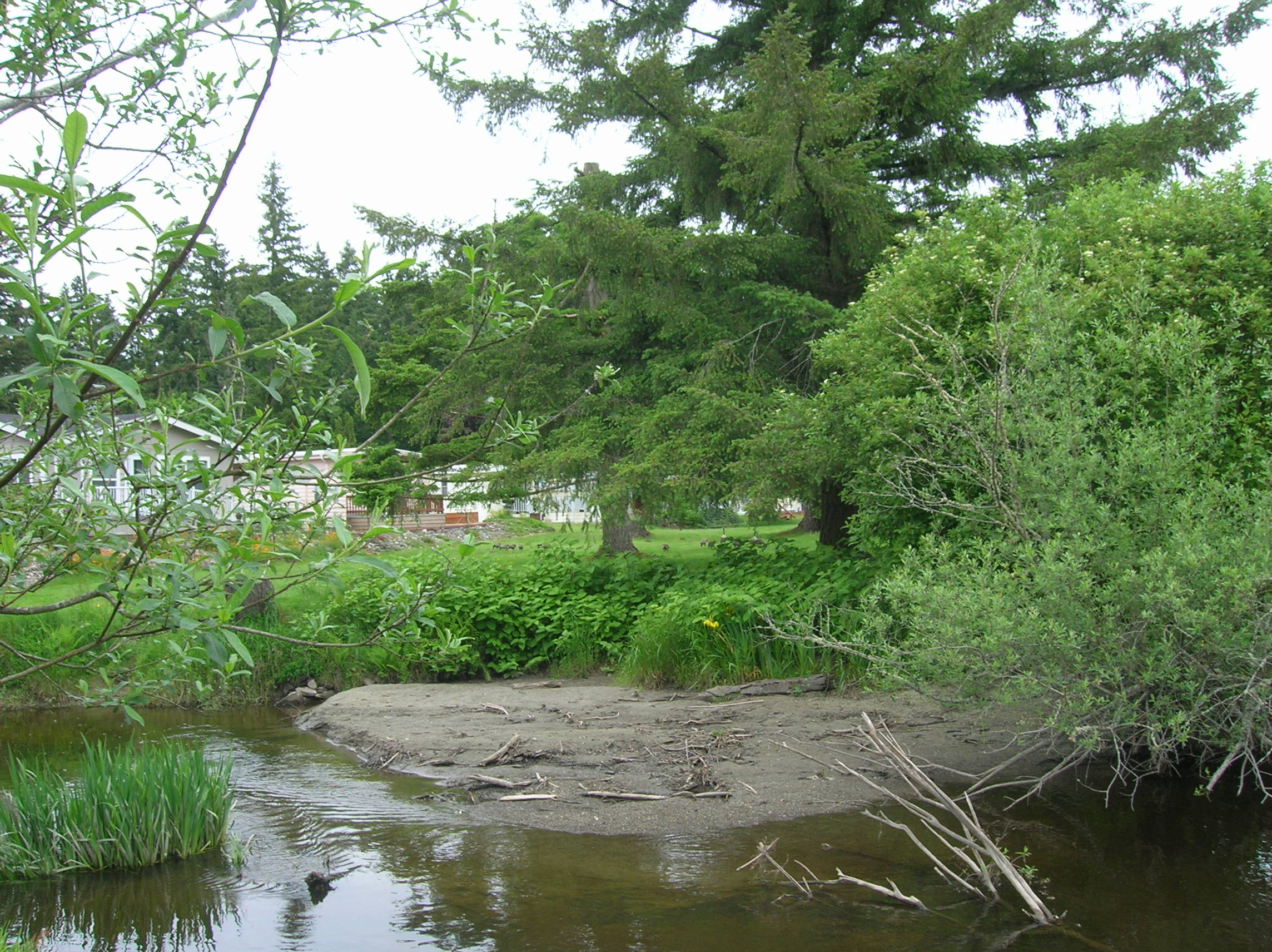 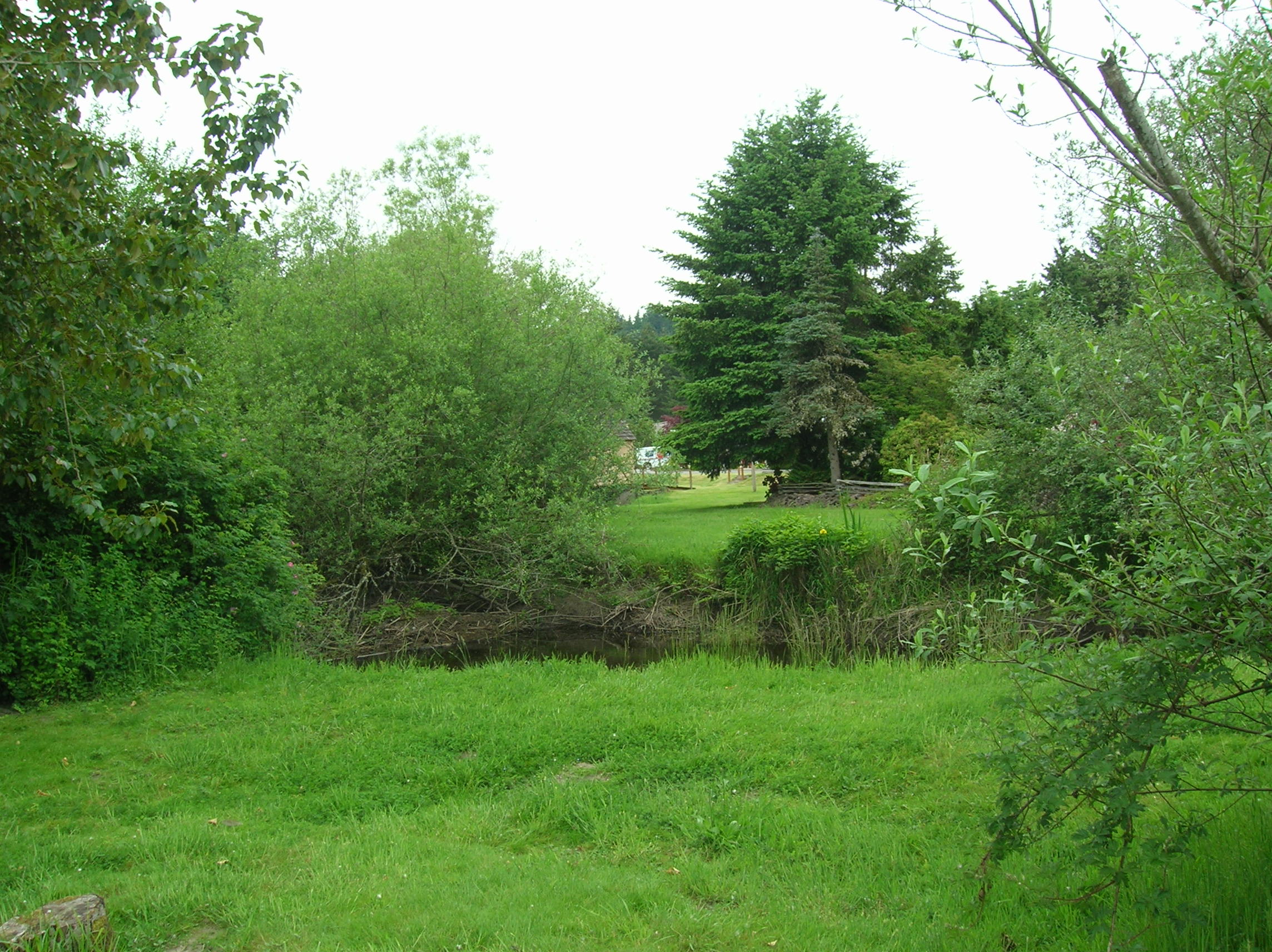 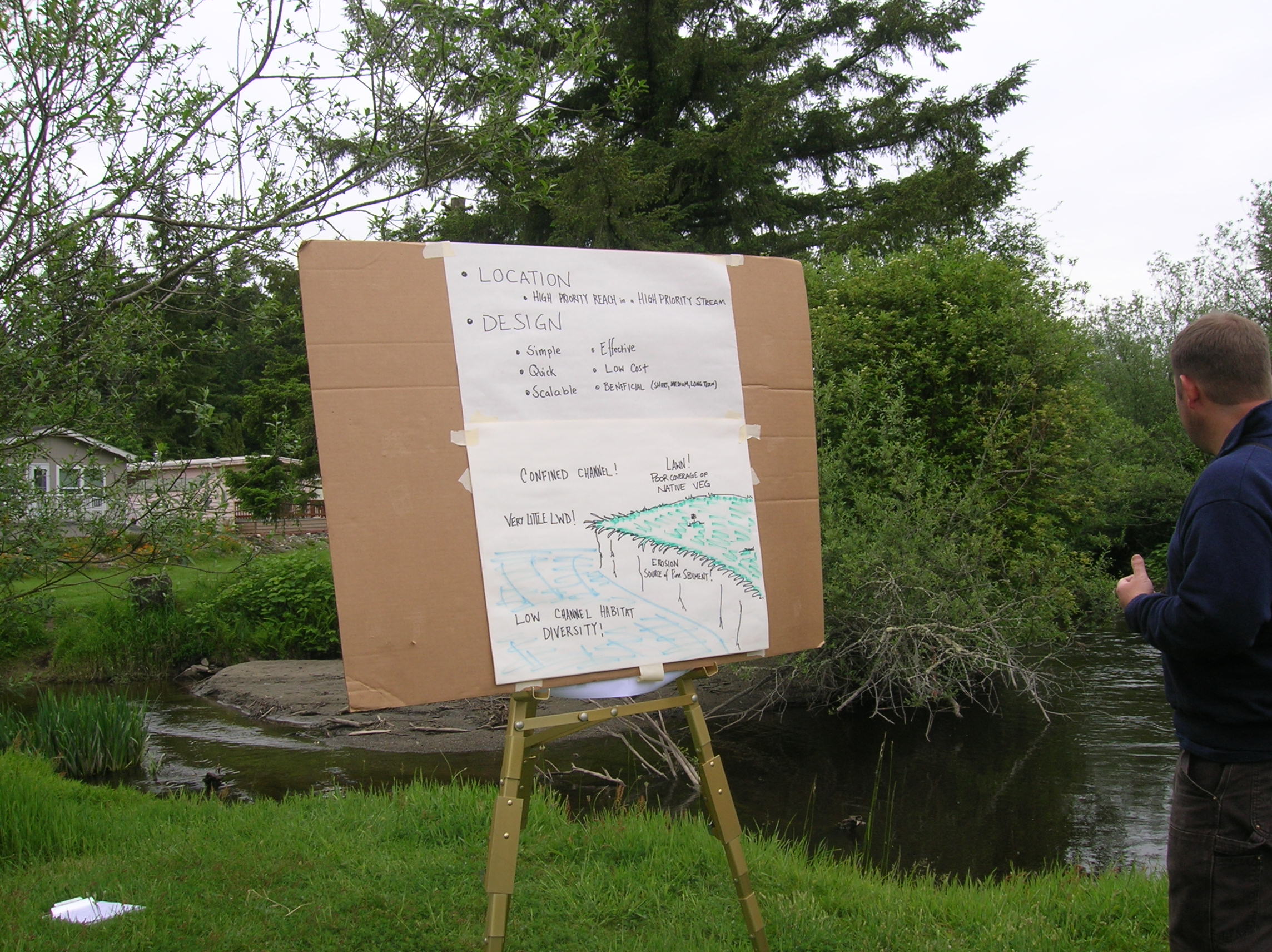 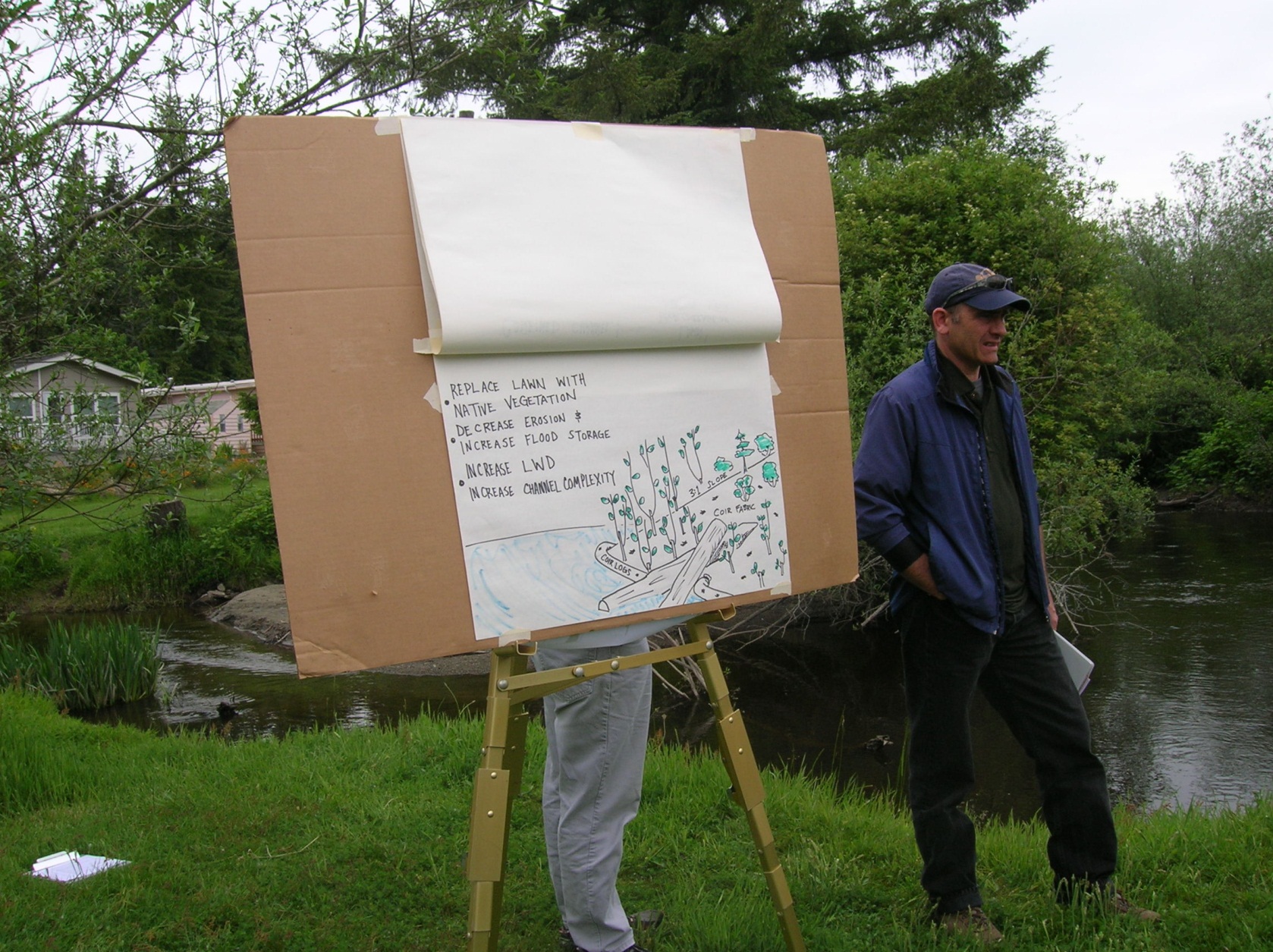